the built-in amplifier performance in HV-CMOS CHESS1
Vitaliy Fadeyev, Zach Galloway , Herve Grabas
Alexander Grillo , Zhijun Liang , Abe Seiden
Jennifer Volk, Forest Martinez-Mckinney

University of California, Santa Cruz
CHESS1 bonded for testing
CHESS1 chip Mount on daughter board
Thanks  to Jaya John and Oxford group to design daughter board for CHESS1 chip
10/11/15
2
CHESS1 amplifier
A low noise built-in amplifier into the CHESS1 chip to improve the signal to noise ratio.
IFB
3.3
3.3
Load
Out
Casc
InSF
In
10/11/15
3
Isolated amplifier  test Setup
built-in amplifier
9ns falltime
Pulser
Scope
CHESS1
Buffer
10/11/15
4
Pulse shape
After 3Mrad gamma irradiation
Before irradiation
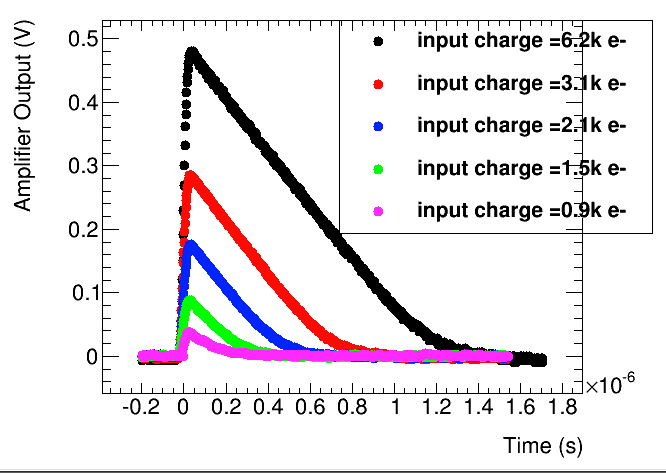 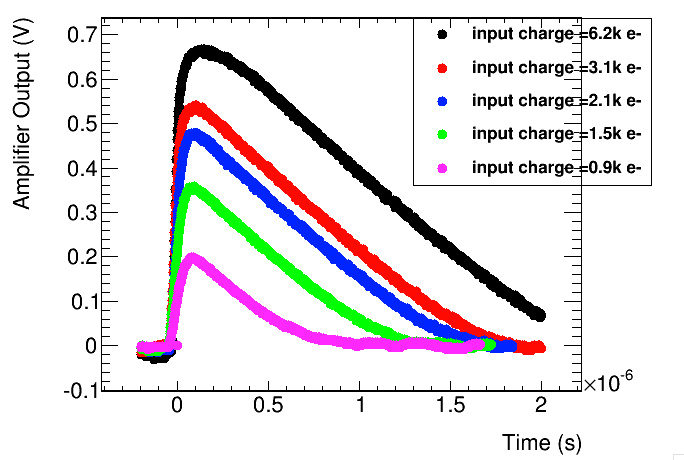 Response curve
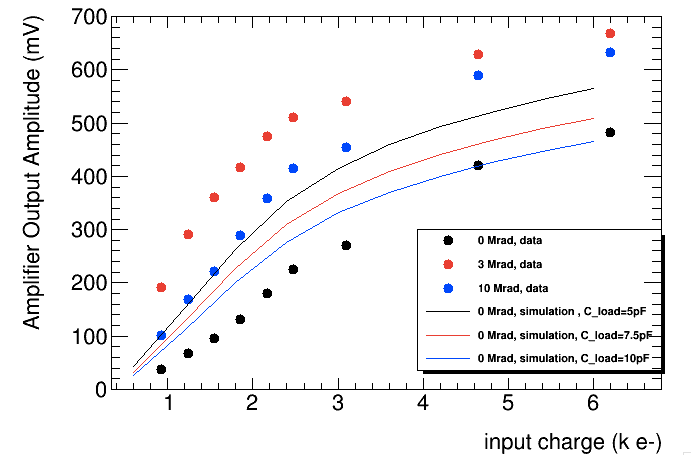 df
Rise time
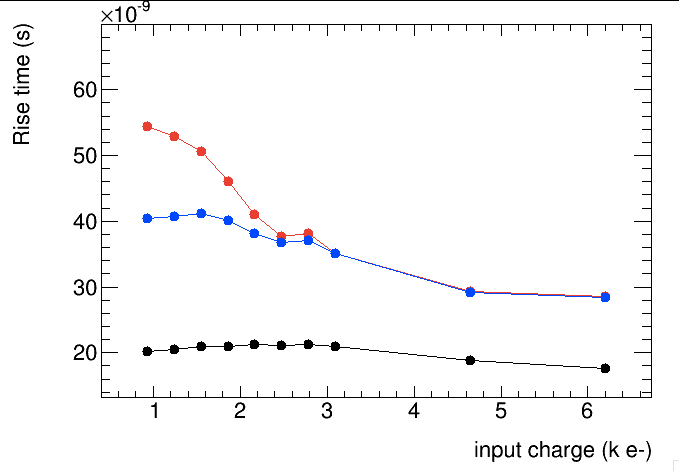 df
Summary
The gain increased after radiation 
Rise time and deadtime(pulse width) increased after radiation